PORADNIK
MŁODEGO DZIAŁKOWCA
altana, taras, zbiorniki wodne, pergola, trejaż, 
szklarnie i tunel foliowy, okna inspektowe
OPRACOWAŁ:


INSTRUKTOR OGRODOWY
SPOŁECZNEJ SŁUŻBY INSTRUKTORSKIEJ
ROD ,,BIEDRUSKO”

Przemysław JEŻYK
Regulamin RODobowiązujący od 1 stycznia 2016 roku
Regulamin ROD                     § 39
Działkowiec może zagospodarować działkę i wyposażyć ją w odpowiednie obiekty i urządzenia na zasadach określonych w przepisach powszechnie obowiązujących oraz w regulaminie.
Regulamin ROD                     § 40
Granice działki muszą być zgodne z planem zagospodarowania ROD i trwale oznakowane
Zmiana granic działki wymaga uprzedniej zmiany planu zagospodarowania ROD
Obowiązek przywrócenia zgodności granic działki 
	z planem zagospodarowania ROD spoczywa na zarządzie ROD. 
	Jednakże obowiązek ten obciąża działkowca, jeżeli samowolnie naruszył granice działki.
Regulamin ROD   	     § 41
Urządzenia na działce
Z uwzględnieniem warunków określonych w przepisach powszechnie obowiązujących oraz w regulaminie, działka może być wyposażona 
w następujące urządzenia:
Altanę działkową
Szklarnię
Tunel foliowy
Okna inspektowe
Studnię, sieć wodociągową, kanalizacyjną i elektryczną
Zbiorniki wodne (basen, brodzik, oczko wodne)
Pergole, trejaże, murki kwiatowe, ogródki skalne i kącki wypoczynkowe
Piaskownicę, huśtawkę i inne podobne urządzenia rekreacyjne
Regulamin ROD   	     § 44
Altana
Altana działkowca stanowi wolnostojący budynek rekreacyjno-wypoczynkowy lub inny obiekt budowlany spełniający taką funkcję, położony na terenie działki w ROD. Altana działkowa powinna być funkcjonalna i estetyczna.
Altana może mieć powierzchnię zabudowy mierzoną po obrysie ścian zewnętrznych do 35 m2. Do powierzchni zabudowy nie wlicza się tarasu, werandy lub ganku, o ile ich łączna powierzchnia nie przekracza 12 m2.
Altana działkowa może mieć wysokość do 5 metrów przy dachu stromym i 4 metrów przy dachu płaskim.
Wysokość altany działkowej mierzy się od poziomu gruntu do najwyższego punktu dachu.
5.   Odległość altany działkowej od granic działki nie może być 
	mniejsza niż 3 metry.
Regulamin ROD   	     § 44
Altana

5. Odległość altany działkowej od granic działki nie może być mniejsza niż 3 metry.
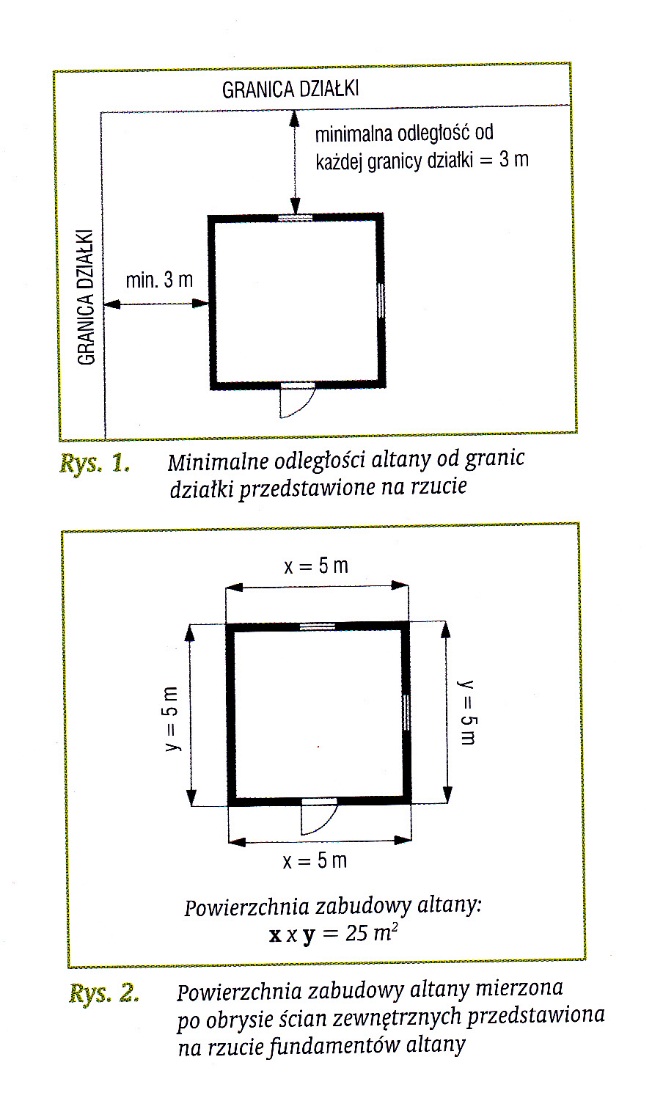 Altana
Jeżeli plan zagospodarowania ROD określa miejsce usytuowania altany działkowej, działkowiec może wybudować altanę działkową tylko zgodnie 
        z tym planem.
DACH PŁASKI
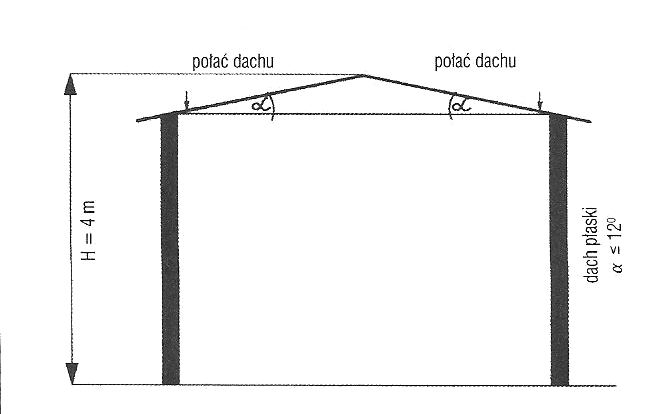 [Speaker Notes: Regulamin ROD  § 44
Altana może mieć wysokość do 5 metrów przy dachu dwuspadowym stromym i 4 metrów przy innym kształcie dachu.]
DACH DWUSPADOWY
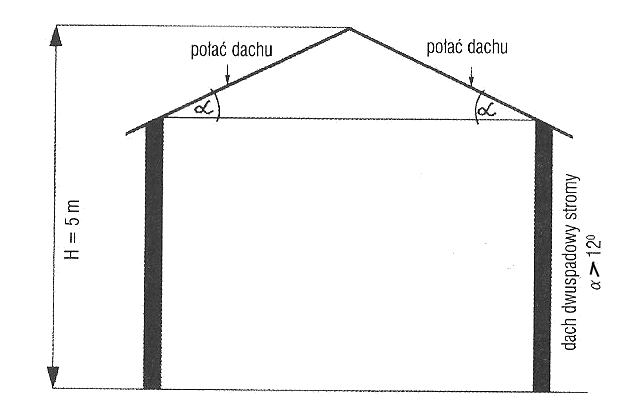 [Speaker Notes: Regulamin ROD  § 44
Altana może mieć wysokość do 5 metrów przy dachu dwuspadowym stromym i 4 metrów przy innym kształcie dachu.]
Wymiary altany o dachu płaskim na gruncie ze spadkiem
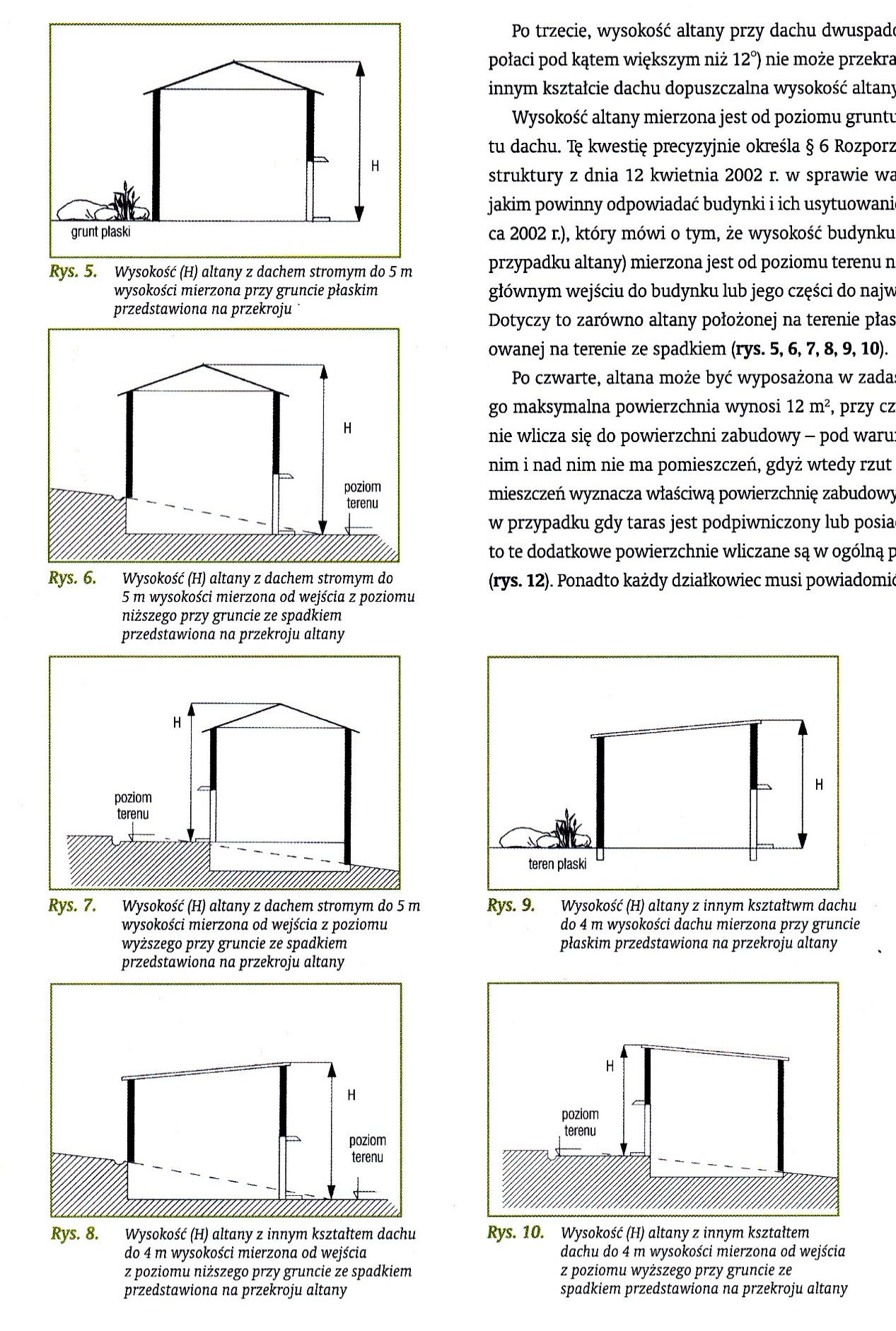 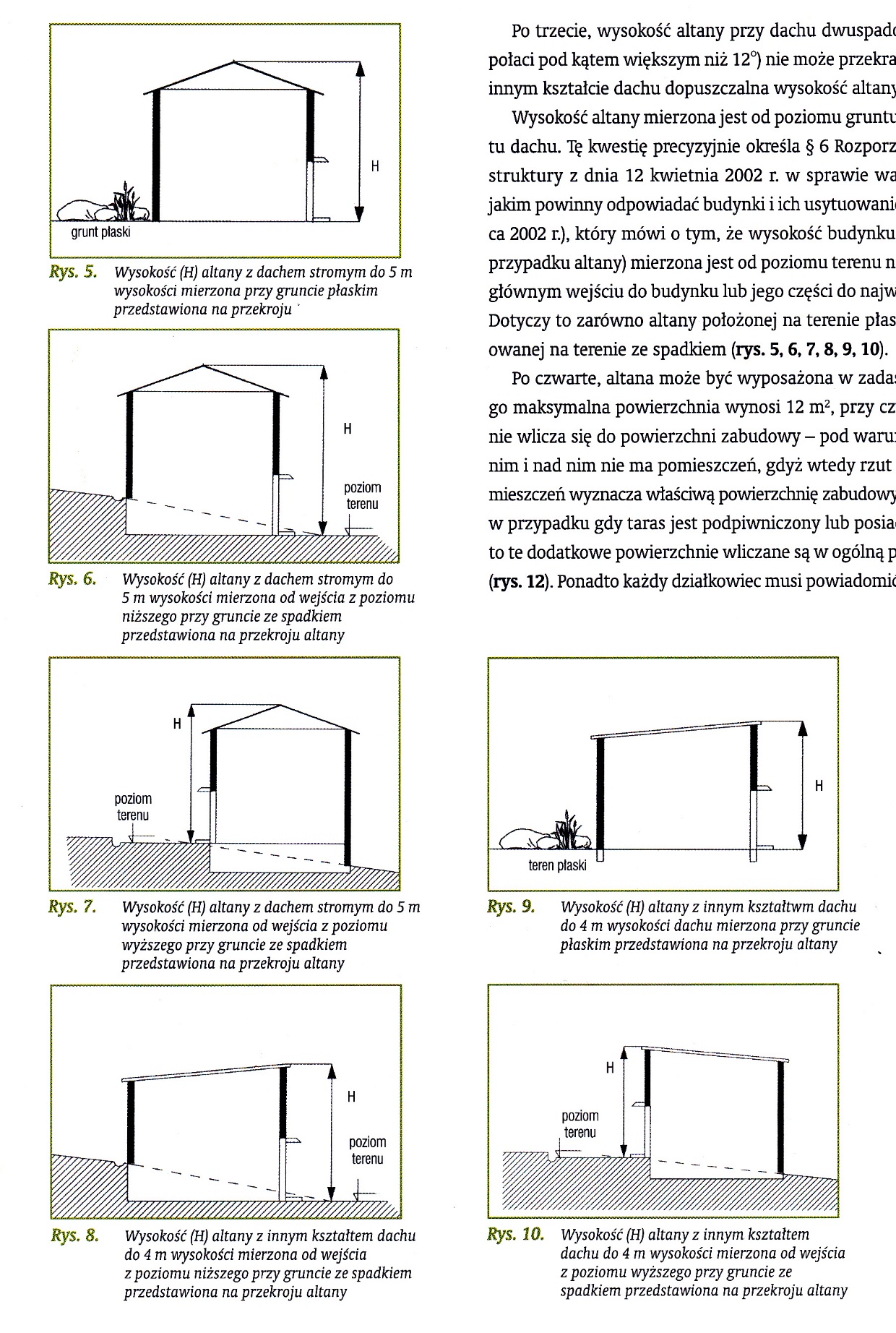 [Speaker Notes: Regulamin ROD  § 44
4.  Wysokość altany mierzy się od poziomu gruntu do najwyższego punktu dachu.]
Wymiary altany o dachu dwuspadowym (stromym) na gruncie ze spadkiem
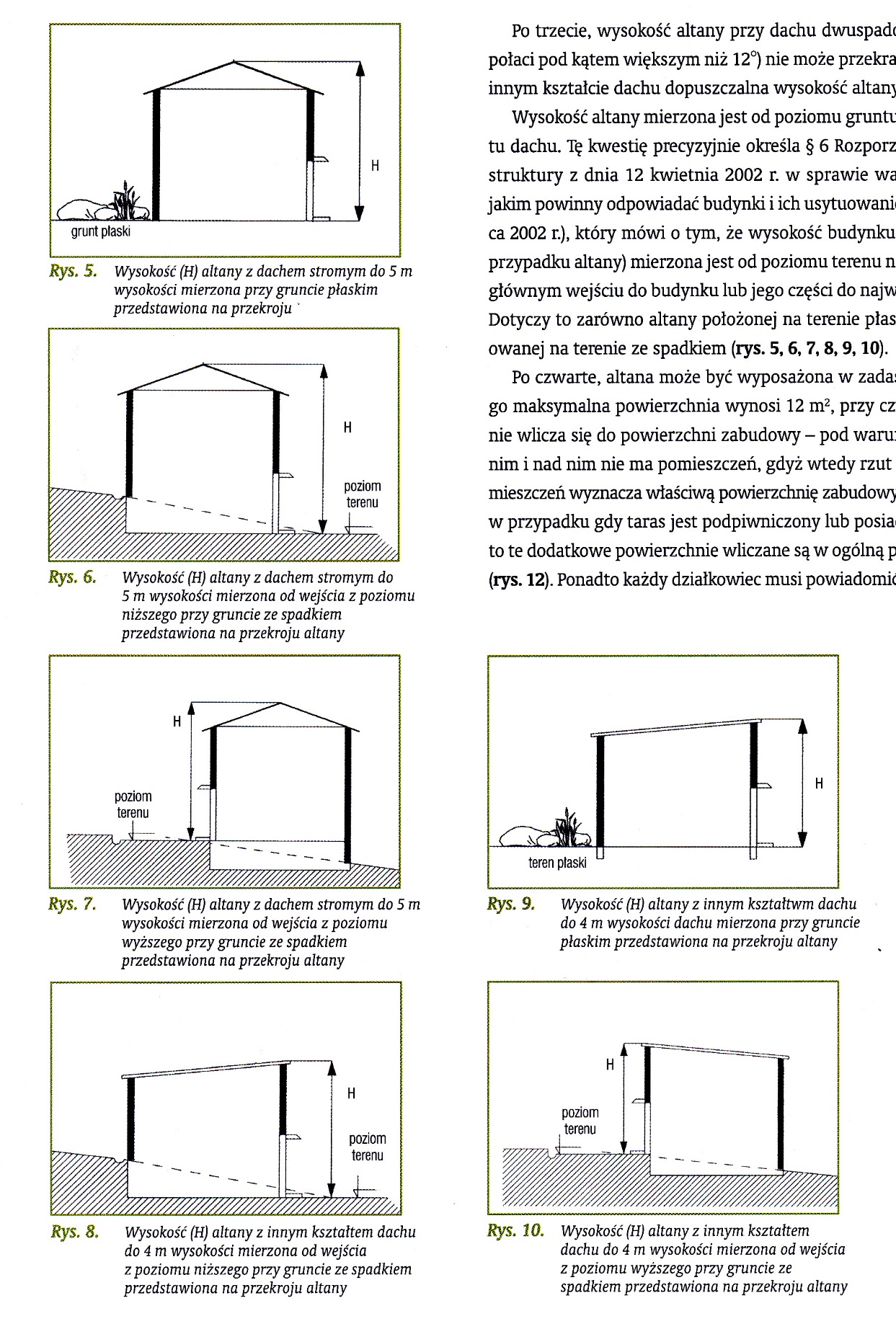 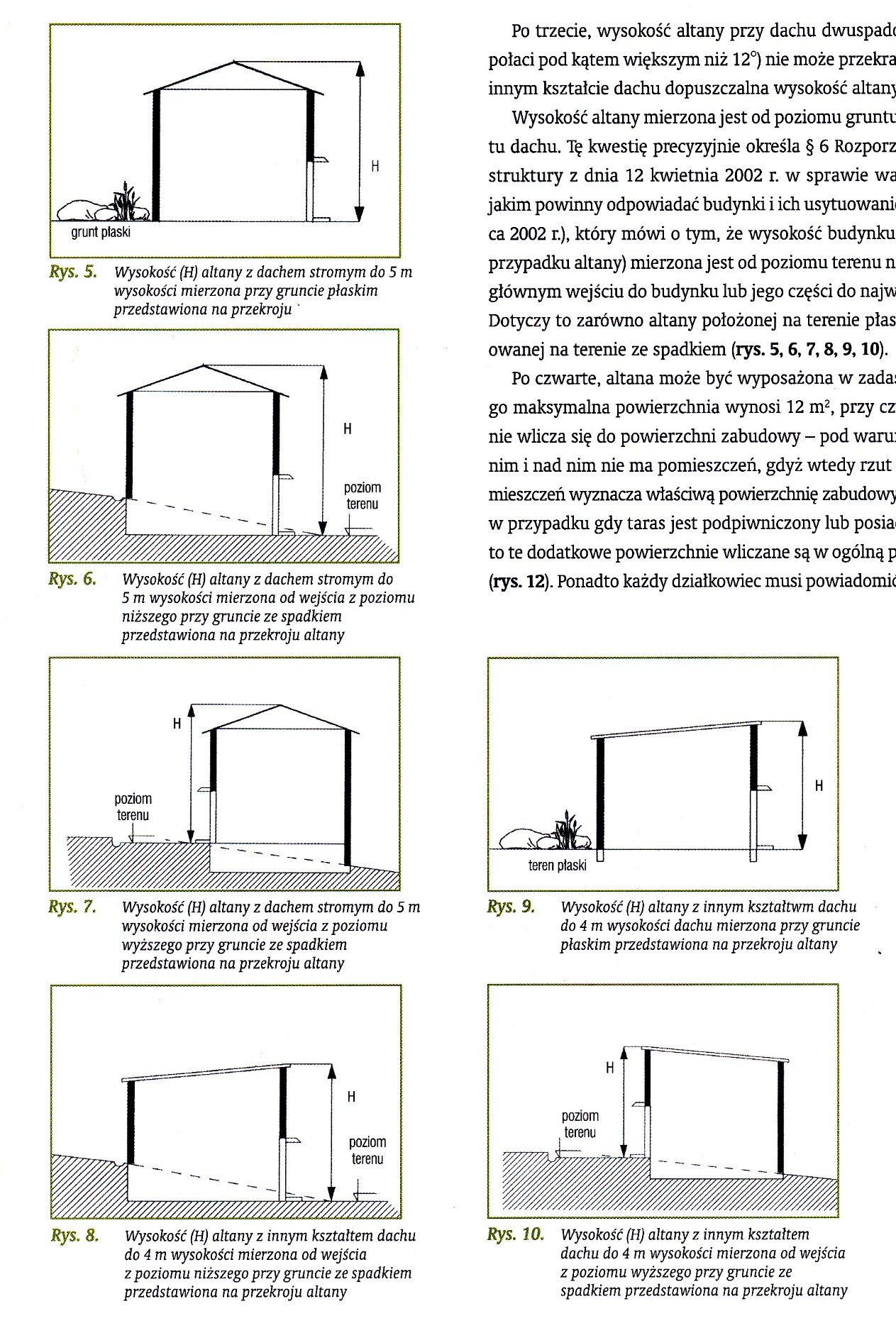 [Speaker Notes: Regulamin ROD  § 44
4.  Wysokość altany mierzy się od poziomu gruntu do najwyższego punktu dachu.]
Taras
Altana może być wyposażona w zadaszony 
	taras otwarty o maksymalnej powierzchni 12 m2 .
Powierzchnia tarasu nie wlicza się do powierzchni altany pod warunkiem, że zarówno pod jak i nad nim nie ma pomieszczeń.
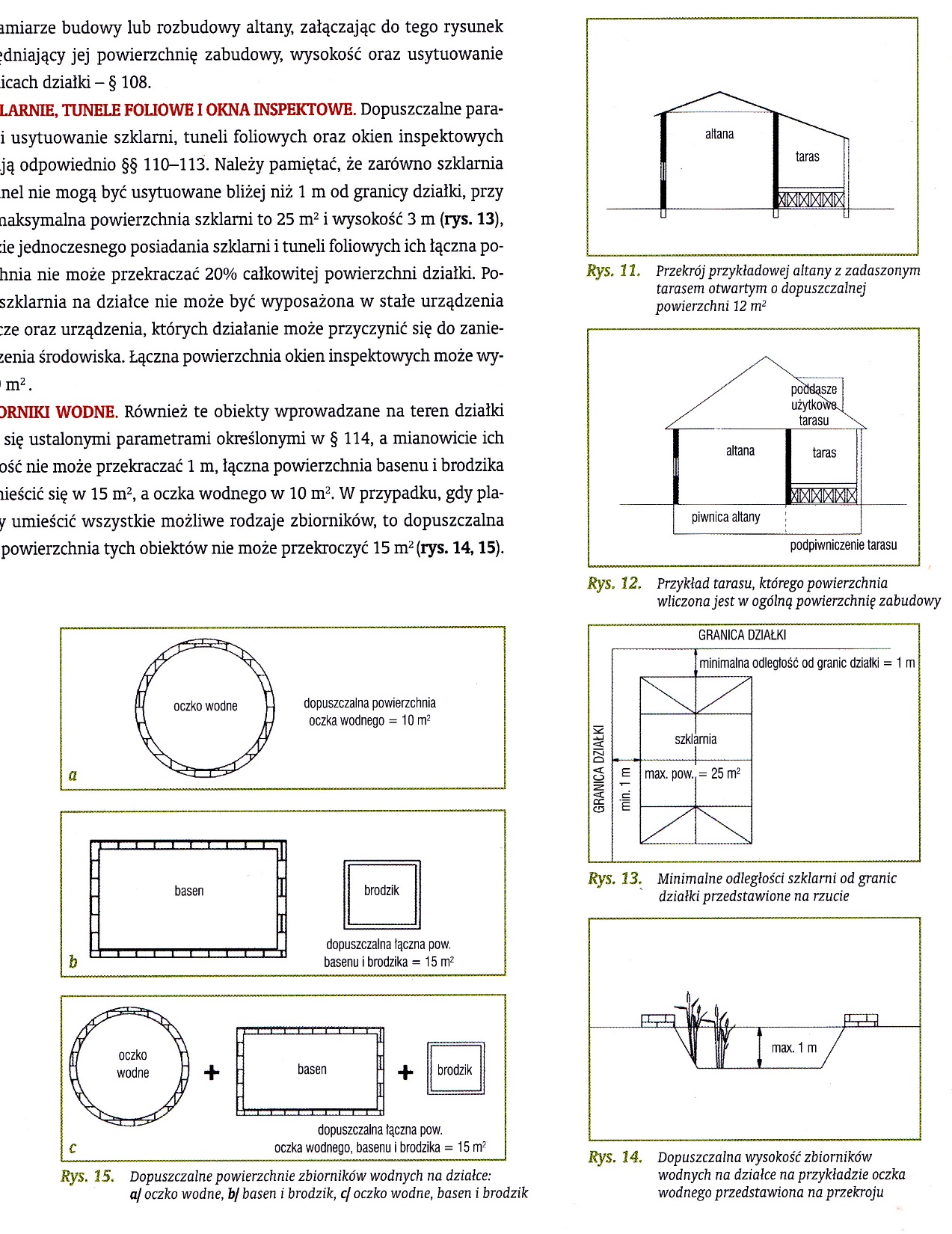 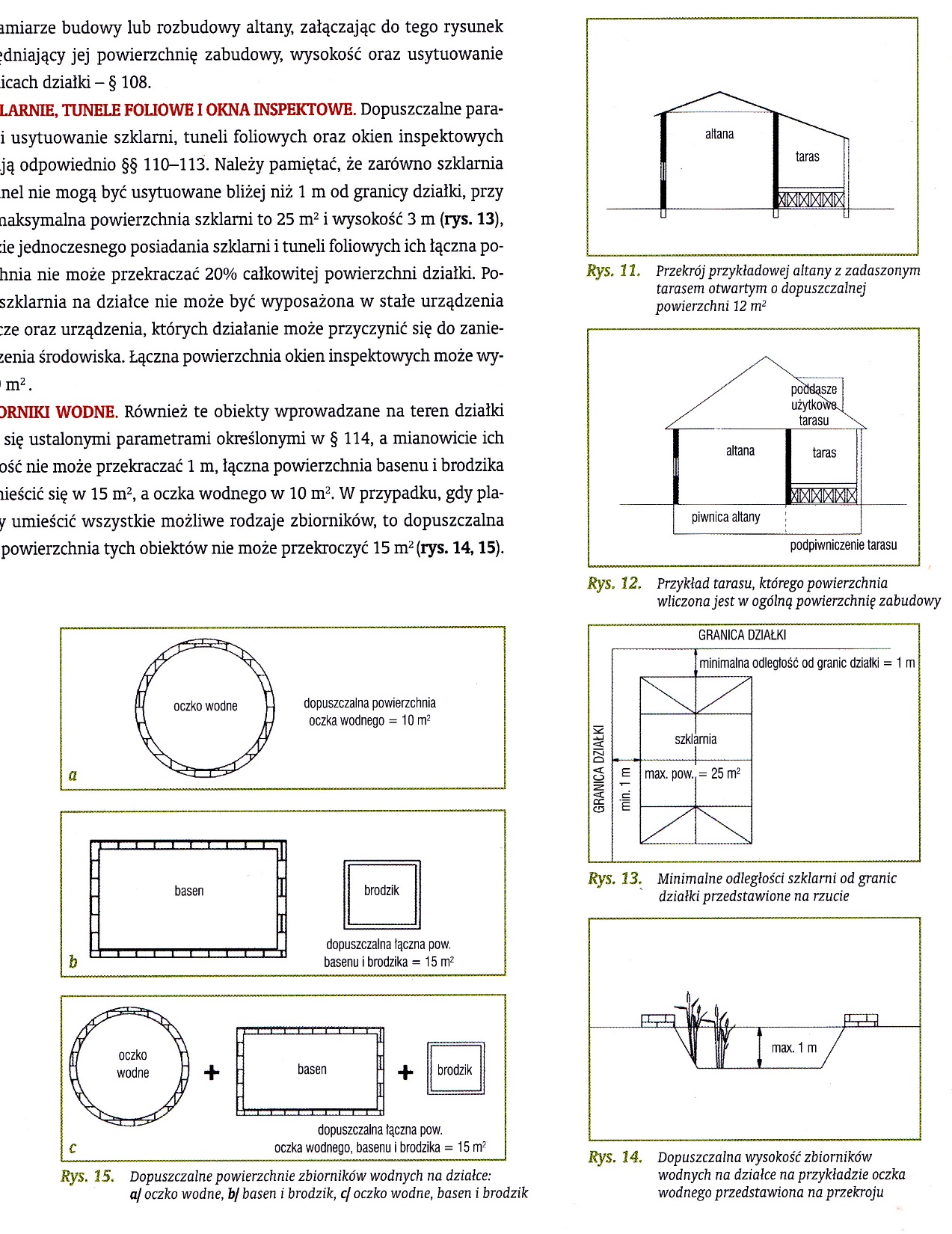 [Speaker Notes: Regulamin ROD  § 44
2. Do powierzchni zabudowy nie wlicza się tarasu, werandy lub ganku, o ile ich łączna powierzchnia nie przekracza 12 m2.]
Regulamin ROD   	     § 45
Działkowiec zobowiązany jest powiadomić na piśmie zarząd ROD o zamiarze budowy, nadbudowy lub rozbudowy altany działkowej, załączając rysunek uwzględniający jej powierzchnię zabudowy i wysokość oraz usytuowanie względem granic działki zgodnie z parametrami określonymi w § 44.
Regulamin ROD   	     § 46
Zarząd ROD nakazuje działkowcowi wstrzymanie budowy, nadbudowy lub rozbudowy altany działkowej w przypadku zaistnienia przesłanek uzasadniających podejrzenie naruszenia przepisów regulaminu.
2.     W przypadku stwierdzenia przez zarząd ROD budowy, nadbudowy lub rozbudowy altany działkowej z naruszeniem przepisów regulaminu, działkowiec zobowiązany jest do usunięcia nieprawidłowości, a nawet do rozebrania budowanej lub rozbudowywanej altany działkowej, jeśli naruszenia nie mogą zostać usunięte w inny sposób.
Regulamin ROD   	     § 46
3. W przypadku powzięcia informacji, że na terenie działki wybudowano, nadbudowano lub rozbudowano altanę działkową lub inny obiekt z naruszeniem przepisów prawa, zarząd ROD, w imieniu PZD, zgłasza naruszenie do właściwego organu administracji publicznej.
4. Stwierdzenie przez właściwy organ administracji publicznej naruszenia prawa, o którym mowa w ust. 3, stanowi podstawę do zastosowania sankcji określonych w ustawie.
SANKCJE NIEPRZEPISOWEJ ALTANY
PO PIERWSZE – działkowiec zobowiązany jest do usunięcia stwierdzonych przez Zarząd ROD nieprawidłowości, a nawet do rozebrania altany.
W przypadku gdy działkowiec nie ustosunkuje się do odpowiednio do tego nakazu, grozi mu pozbawienie członkostwa i prawa do użytkowania działki.

PO DRUGIE – wznoszenie na działce obiektu o niedopuszczalnych wymiarach wymaga uzyskania pozwolenia na budowę. 
Wzniesienie takiego obiektu bez tego zezwolenia określa się jako „samowola budowlana”, która pociąga za sobą sankcje nakładane przez organy nadzoru budowlanego.
Regulamin ROD   	     § 49
Zbiorniki wodne
Zbiorniki wodne na działce mogą mieć powierzchnię:
 - basen i brodzik łącznie do 15 m2,
 - oczko wodne do 10m2.

Łączna powierzchnia zbiorników wodnych, o których mowa w ust. 1, nie może przekraczać powierzchni 15 m2, a ich głębokość nie może przekraczać 1m.

3.	Odpowiedzialność za warunki sanitarno-higieniczne oraz bezpieczeństwo związane z budową i użytkowaniem zbiornika ponosi działkowiec.
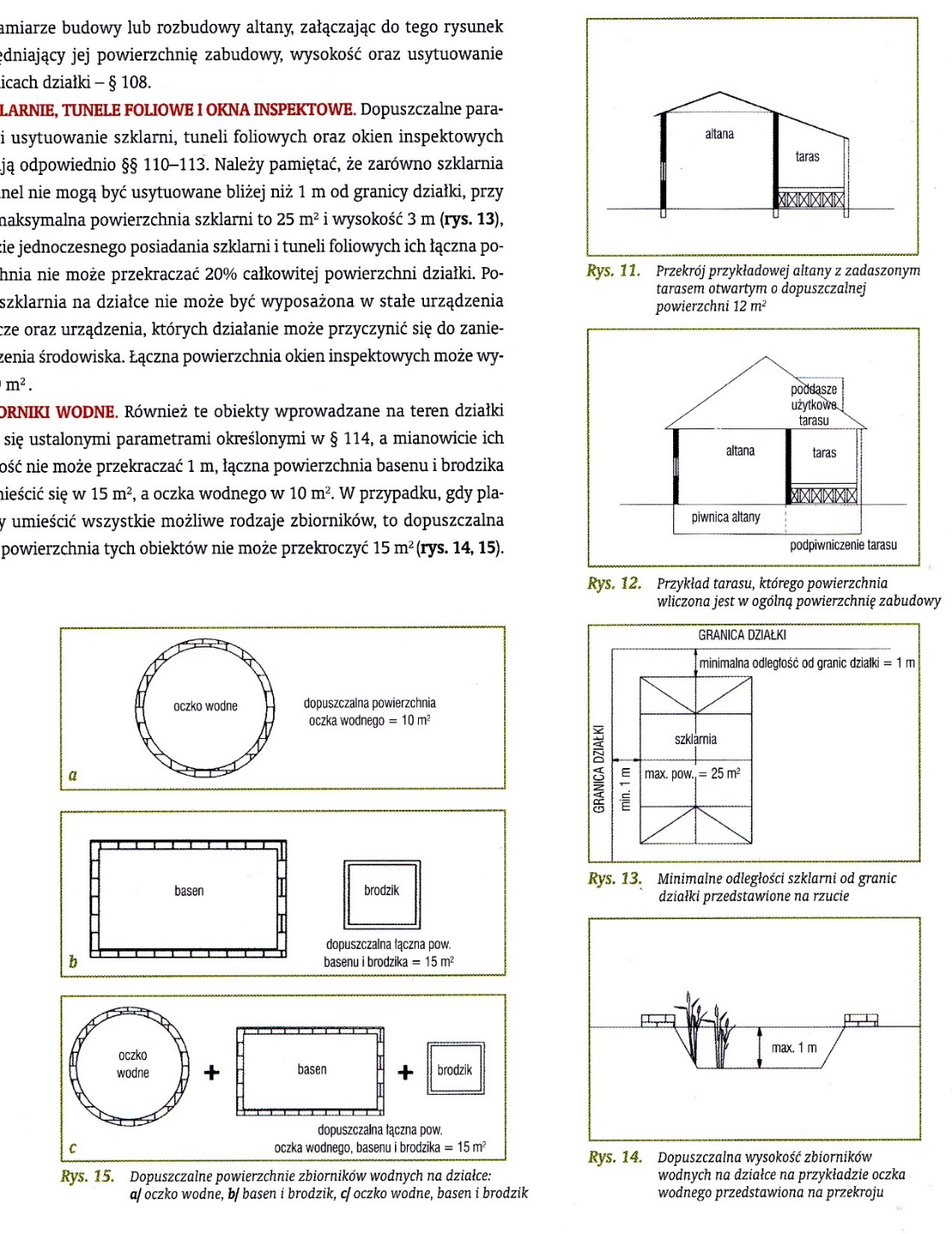 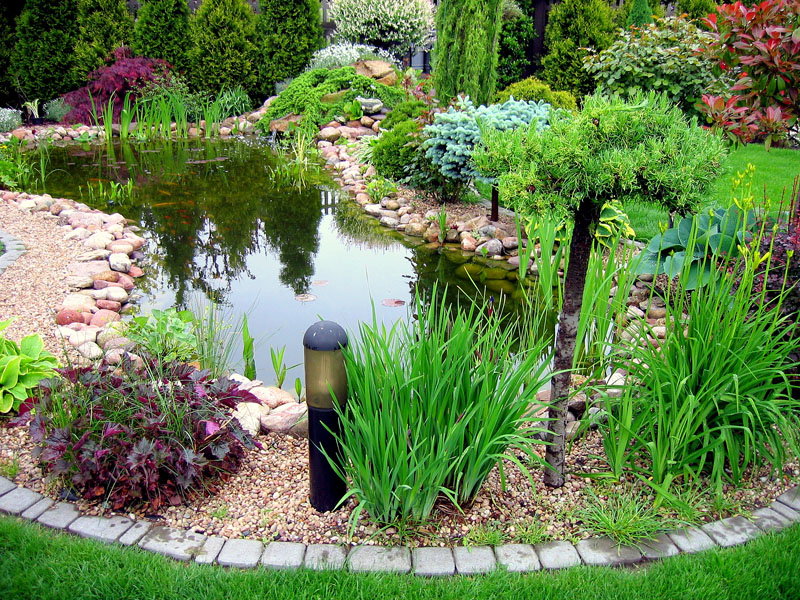 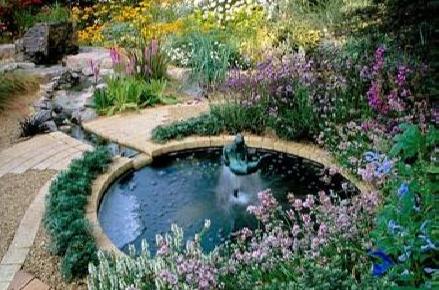 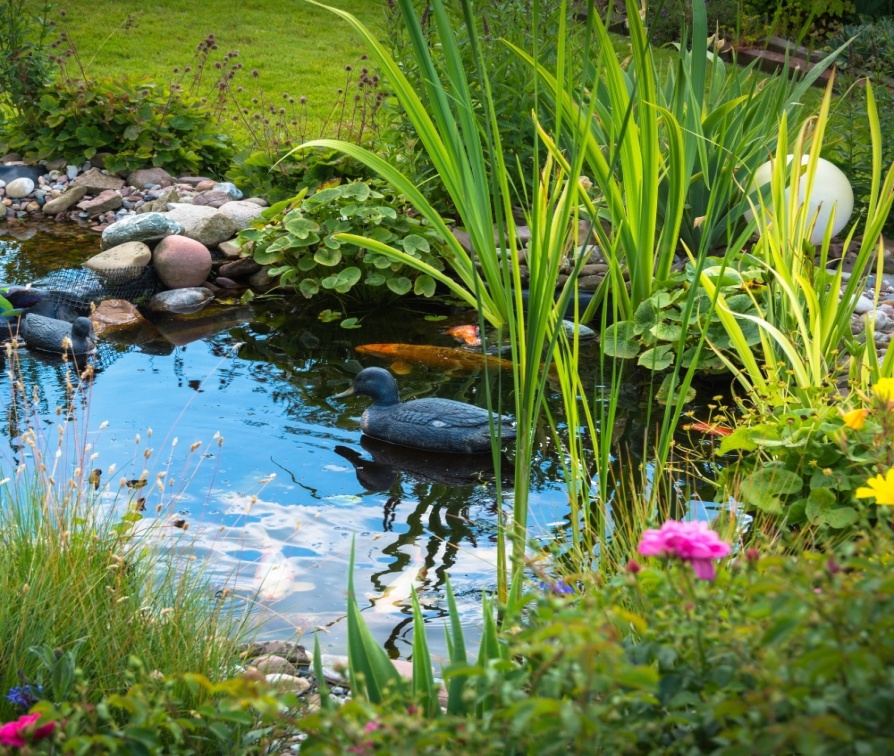 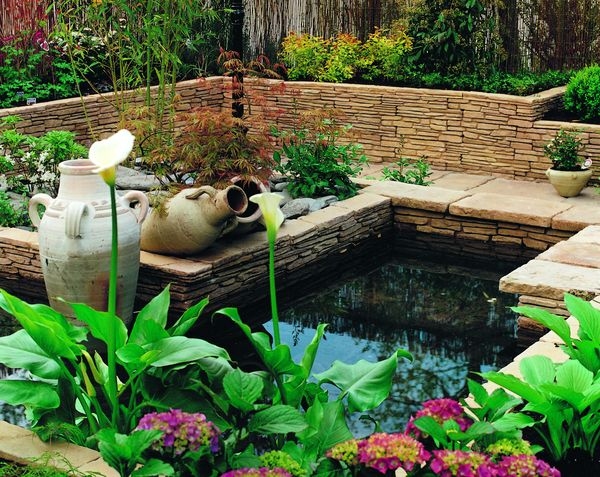 Rośliny są najważniejszym elementem oczka wodnego i to głównie one decydują o jego wyglądzie. Bez roślin nasze oczko będzie wyglądało jak kałuża, która na dodatek nie wysycha. Rośliny są także ważnym elementem w równowadze biologicznej zbiornika i odpowiednia ich ilość ma duży wpływ na czystość wody i rozwój glonów. Im mniejszy mamy stawik tym więcej powinno być w nim roślin. Przy małych oczkach około 2/3 powierzchni stawiku powinny pokrywać rośliny. Głównie będą to rośliny pływające lub o pływających liściach (lilie wodne, grzybieńczyk itd.). Rośliny podwodne jak: wywłócznik, moczarka kanadyjska i rdestnica są w oczku wodnym konieczne. Nie wpływają one wprawdzie znacząco na jego wygląd, jednak są schronieniem dla drobnych zwierząt wodnych i narybku, poza tym natleniają wodę - w słoneczne dni widać pęcherzyki tlenu unoszące się nad tymi roślinami. Mniej więcej 1/3 oczka powinna być pokryta przez te rośliny przy czym ich strefa może się częściowo pokrywać ze strefą roślin pływających. Nie można też zapominać o roślinach nabrzeżnych i strefy bagiennej, ogromna większość roślin to właśnie gatunki z tej strefy (kaczeniec, czermień błotna, niezapominajka błotna itd.). Strefa bagienna powinna więc być dość duża - nie wystarczy rynna do sadzenia roślin na obrzeżu zbiornika. To właśnie rośliny strefy błotnej nadają stawikowi naturalny wygląd, szczególnie gdy płynnie przechodzi ona w dalszą część ogrodu. Istnieją różne podziały roślin wodnych (hydrofitów), a poszczególne gatunki bywają przyporządkowywane do różnych grup. I tak np. różne źródła kwalifikują osokę aloesowatą jako roślinę wodną, podwodną a nawet pływającą (takich przykładów jest wiele). Ja pogrupowałem gatunki na: rośliny swobodnie pływające, rośliny podwodne, rośliny wodne.
Rośliny wodne 
Bobrek trójlistkowy ,Grążel żółty, Rdestnica pływająca, Grzybieńczyk wodny 
Okrężnica bagienna, Oroncjum wodne, Osoka aloesowata, Przęstka pospolitaRdest ziemnowodny, Rozpław sercolistny,  Strzałka wodna, Grzybienie (lilie wodne)Rzęśl

Rośliny pływające
Azolla karolińska, Hiacynt wodny, Kotewka,
Limnobium gąbczaste, Pistia, Topian, Pływacz zwyczajny, Rzęsa drobna, Spirodela wielokorzeniowa,Rzęsa trójrowkowa, 
Salwinia pływająca, Wgłębka wodna, Żabiściek pływający 

Rośliny podwodne
Mech zdrojek,  Moczarka kanadyjska, Rdestnica połyskująca, Rdestnica kędzierzawa, Rdestnica przeszyta, Rogatek sztywny, Tojeść rozesłana, Wywłócznik brazylijski, Wywłócznik okółkowy, Wywłócznik kłosowy

Rośliny nabrzerzne (sitowie)
Jeżogłówka gałęziasta, Kosaciec żółty, Łączeń baldaszkowaty, Oczeret sztyletowaty, Manna mielec, Turzyca nibyciborowata, Ponikło błotne, Sity, Sitowie leśne, Skrzyp bagienny, Tatarak trawiasty, Tatarak zwyczajny, Trzcina pospolita, Pałka wodna
Regulamin ROD   	     § 50
PERGOLE I TREJAŻE
Pergole, trejaże i inne podpory do roślin pnących na działce nie mogą być usytuowane w odległości mniejszej niż 1 metr od granic działki.

W odległości do 2 metrów od granic działki, pergole, trejaże i inne podpory do roślin pnących nie mogą przekraczać wysokości 2 metrów.
PergolaTrejaż
Budowla ogrodowa w postaci zacienionej alei lub element budynku w architekturze. Składa się z dwóch rzędów podpór (słupków) i ułożonej na nich lekkiej kratownicy lub układu belek podtrzymujących rośliny.
Budowla ogrodowa w postaci szeregu słupków, połączonych u góry poziomą belką.Na belce osadzone są zwykle symetryczne elementy poprzeczne w postaci krótkich grubych poprzeczek.
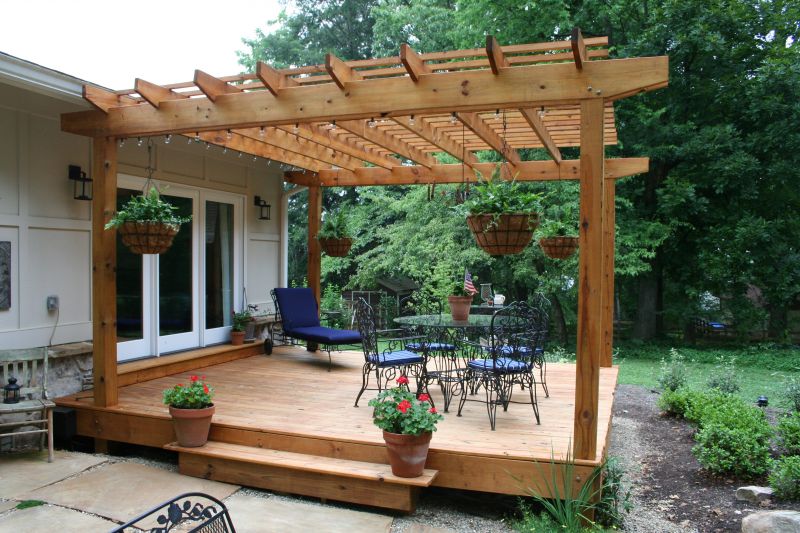 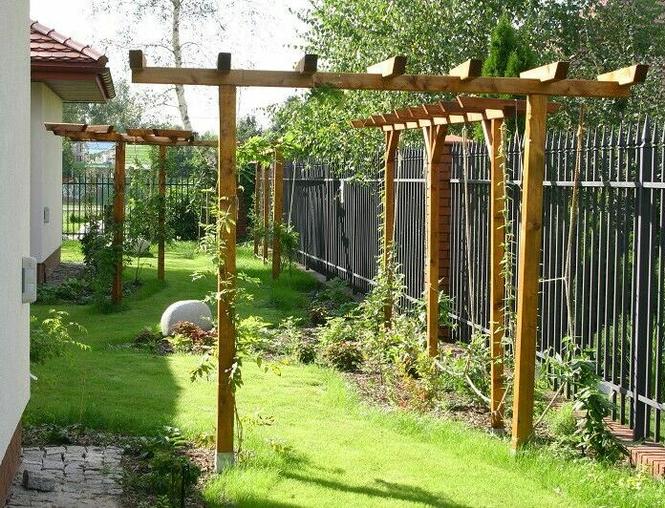 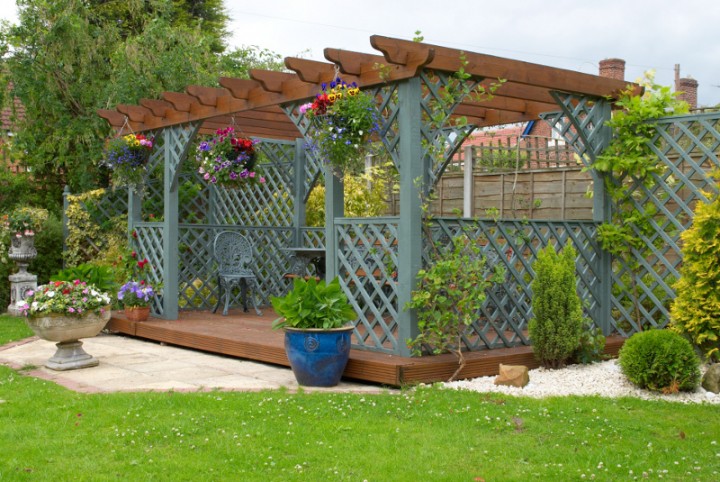 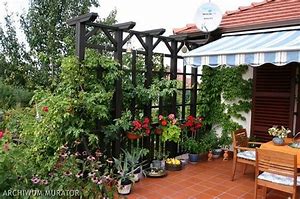 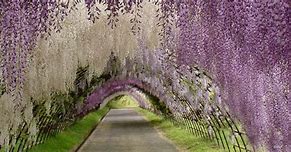 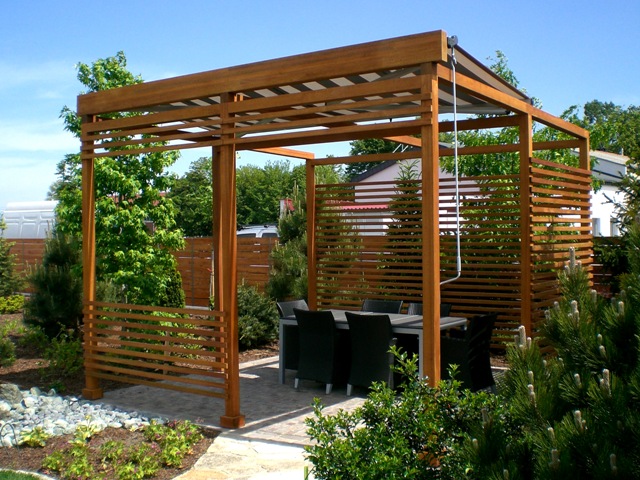 Rośliny pnące
Najpopularniejsze pnącza jednoroczne:
 wilec purpurowy
 fasola wielokwiatowa
 groszek pachnący
 chmiel ozdobny
 tunbergia oskrzydlona
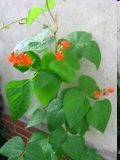 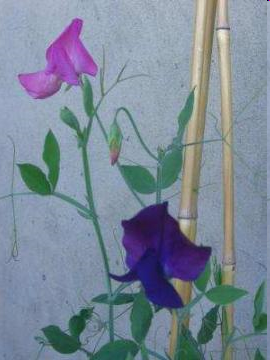 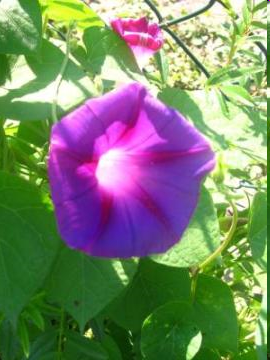 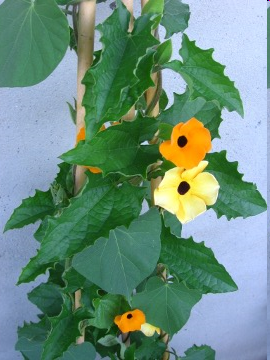 Rośliny pnące
Najpopularniejsze pnącza wieloletnie:
 bluszcz pospolity
 glicynia chińska 
 hortensja pnąca
 milin amerykański
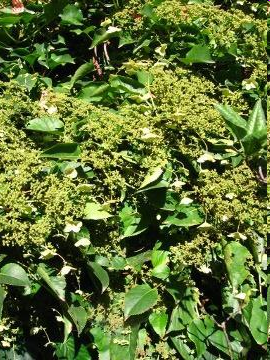 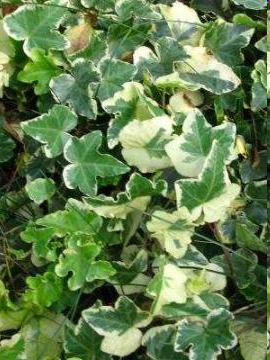 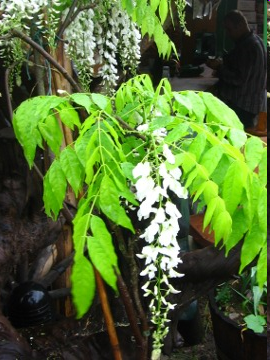 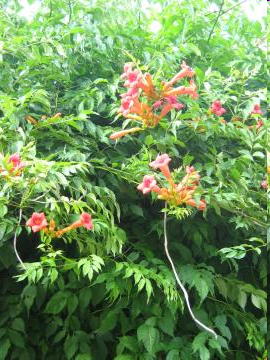 Rośliny pnące
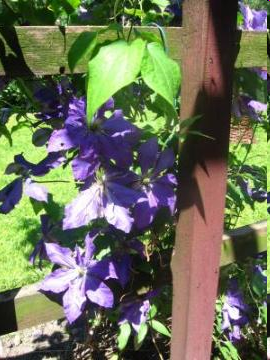 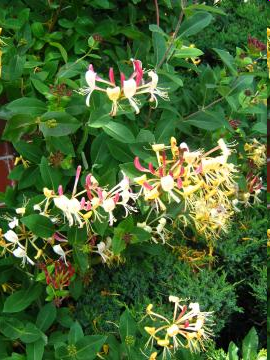 powojnik Jackmana
 rdest Auberta
 róża pnąca
 wiciokrzew pomorski
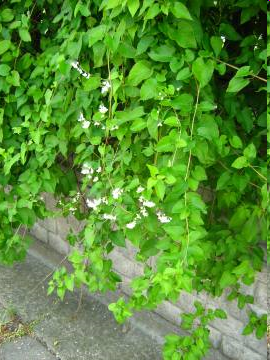 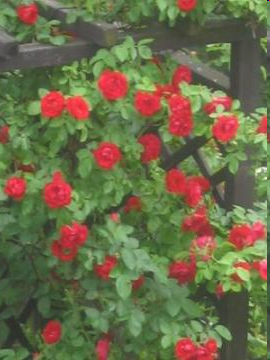 Rośliny pnące
winobluszcz pięciolistkowy
 winobluszcz trójklapowy
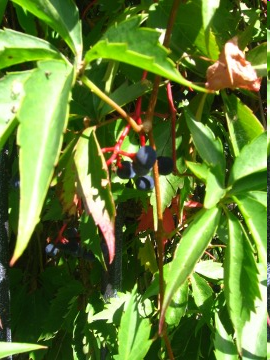 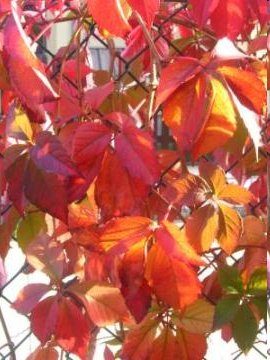 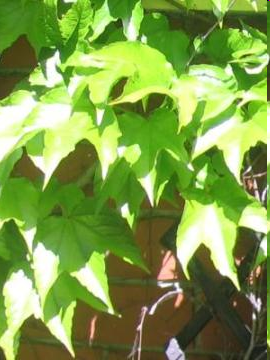 Regulamin ROD   	     § 47
SZKLARNIA
Szklarnia na działce może mieć powierzchnię nie przekraczającą 25 m2 i wysokość 3 m. Nie może ona posiadać stałych urządzeń grzewczych oraz urządzeń, których funkcjonowanie zanieczyszcza środowisko.
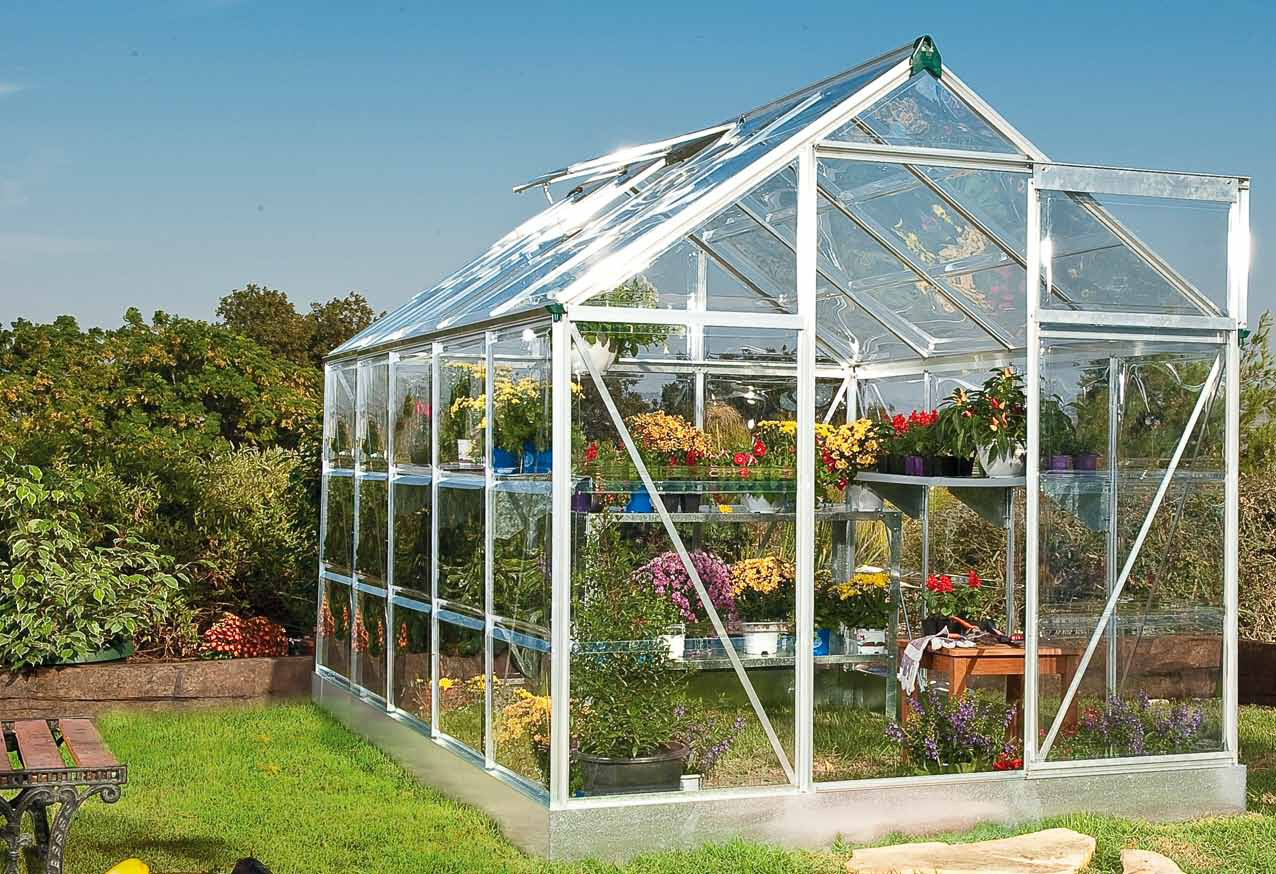 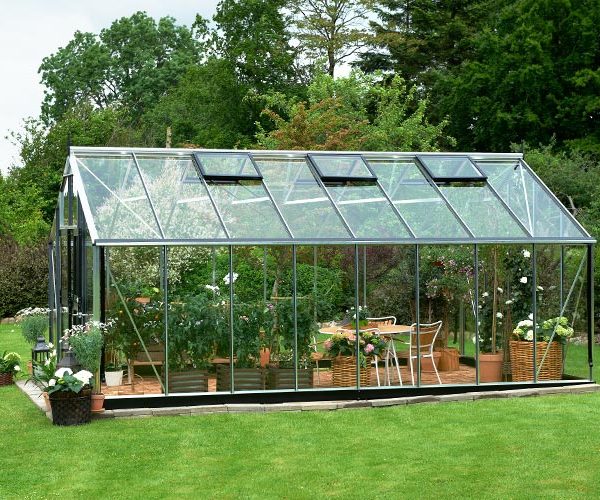 Regulamin ROD   	     § 48
TUNEL FOLIOWY
Tunele foliowe na działce nie mogą przekraczać 20% całkowitej powierzchni działki i 3 m wysokości z tym, że w razie jednoczesnego posiadania szklarni i tuneli foliowych ich łączna powierzchnia nie może przekraczać 20% całkowitej powierzchni działki.
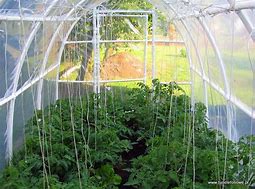 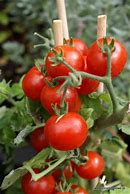 EFEKT KOŃCOWY
Regulamin ROD   	     § 48
SZKLARNIA I TUNEL FOLIOWY
Szklarnia i tunel foliowy powinny być usytuowane w odległości nie mniejszej niż 1 m od granic działek sąsiednich, granicy ROD i dróg komunikacyjnych w ROD.                                                                                                                   

3.   Zarząd ROD nakazuje rozbiórkę szklarni i tuneli foliowych z powodu nieestetycznego wyglądu lub nieprzestrzegania regulaminu przy ich stawianiu.
Regulamin ROD   	     § 48
SZKLARNIA I TUNEL FOLIOWY
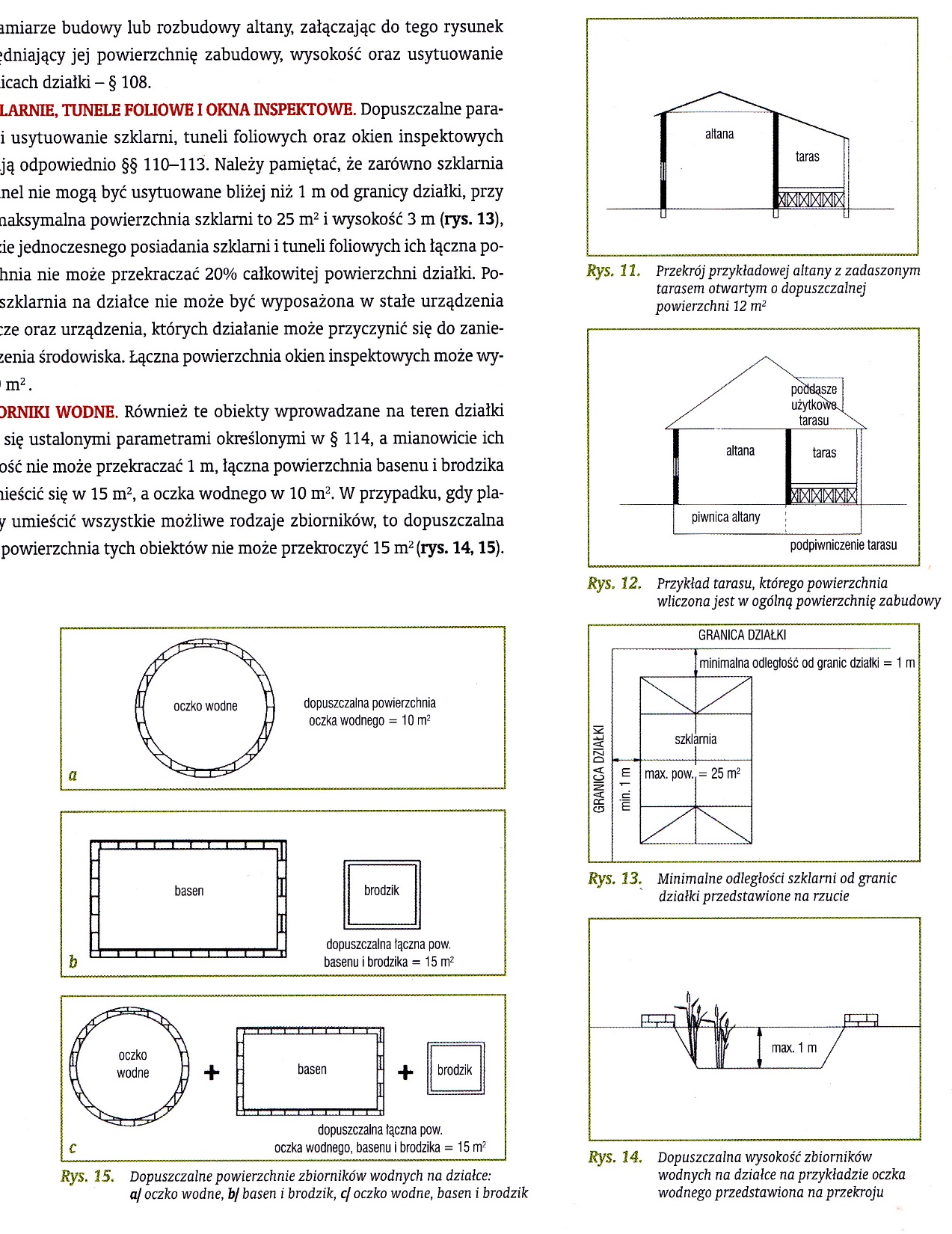 Regulamin ROD   	     § 48
OKNA INSPEKTOWE
Okna inspektowe na działce mogą mieć łączną powierzchnię do 9 m2.
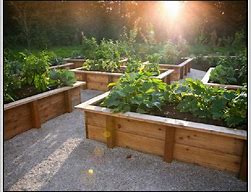 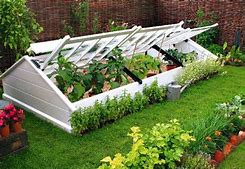 DZIĘKUJĘ ZA POŚWIĘCONY CZAS
ZAPRASZAM NA INNE
WIADOMOŚCI O NASZYCH 
WSPANIAŁYCH OGRÓDKACH